Hypertension treatment in CKD
By Dr M.Zaare
Nephrologist
Assistant professor
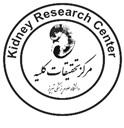 Renal parenchymal diseases are among the most common identifiable causes of hypertension, and their incidence will continue to increase as the population grows older and fatter
In patients with chronic kidney disease, different types of blood pressure, including Masked hypertension, Elevated night time Blood pressure, Resistant hypertension are common
BP goal below 140/90 mm Hg and the use of RAAS-blocking agents in people with stage 3 or higher CKD who have very high albuminuria (strongest level of evidence) 
RAAS-blocker use in people with CKD in general (weaker evidence)
BP of less than 130/80 mm Hg for those who have a urine albumin level of 1 g or more and an eGFR of less than 60 mL/min/1.73 m2 (very weak evidence)
Nuances in the management of BP in the patient with CKD:
risk for hyperkalemia
risk predictors. If a patient was already receiving an appropriate diuretic for level of kidney function, then these were reliable risk predictors for hyperkalemia (i.e., [K+ ]s > 5.5 mEq/L): 
 eGFR of less than 45 mL/min/1.73 m2 , 
serum potassium level above 4.5 mEq/L, 
body mass index of less than 25.
Hyperkalemia has limited our ability to assess whether RAAS blockers are effective in slowing CKD progression in stage 3b and higher CKD.
sodium restriction to less than 2400 mg/day 
stage 4 CKD: every 400 mg above a sodium intake base of 3000 mg/day requires an additional BP medication to maintain BP control
failure to reduce sodium intake suppresses the RAAS system and hence reduces efficacy of RAAS blockers
failure to reduce sodium intake is a cause of resistant hypertension
reduced alcohol consumption
aerobic NOT isometric exercise
BP targets need to be clearly defined
appropriate antihypertensive agents
all people with a BP that is 20/10 mm Hg above the goal be initiated on single-pill combination therapy
Use of diuretics and goal of therapy
higher doses of diuretics are typically required in patients with CKD who are usually volume expanded even in the absence of edema
Thiazide diuretics become less effective when the glomerular filtration rate (GFR) is less than 30 mL/min. In such patients, loop diuretics are preferred as initial therapy.
If edema persists, a thiazide diuretic can be added to the loop diuretic.
In edematous patients with CKD, the initial goal is removal of edema. However, if hypertension persists once edema has been removed, plasma volume expansion may still be present and contribute to the hypertension. 
Diuretic therapy should be increased until one of two endpoints is reached: the blood pressure goal is achieved or the patient has attained "dry weight," which, in the presence of persistent hypertension
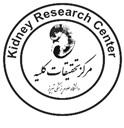